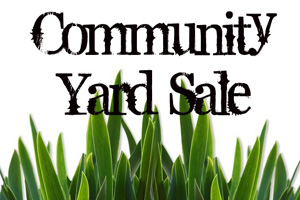 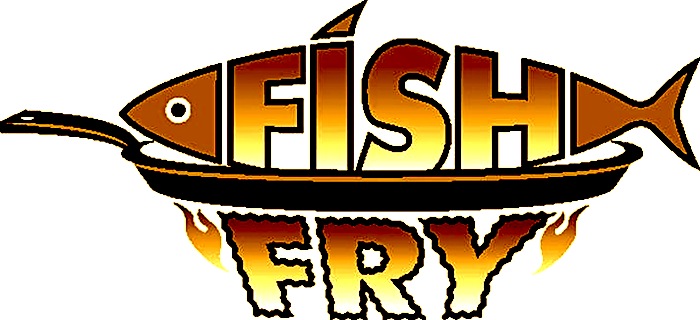 and
7:00 am to 2:00 pm
Fish Sales start at 1030
June 18, 2016 
Vision Community Church 
410 Deacon Road, Fredericksburg
Meal:   $10.00
3 pieces of fish, choice of 2 sides, bread and a drink

Sandwich:  $6.00
2 pieces of fish and bread
1 Space:  $25.00
2 Spaces:  $40.00
Support 2nd to None Track and Field Club- a 501(c) 3 organization
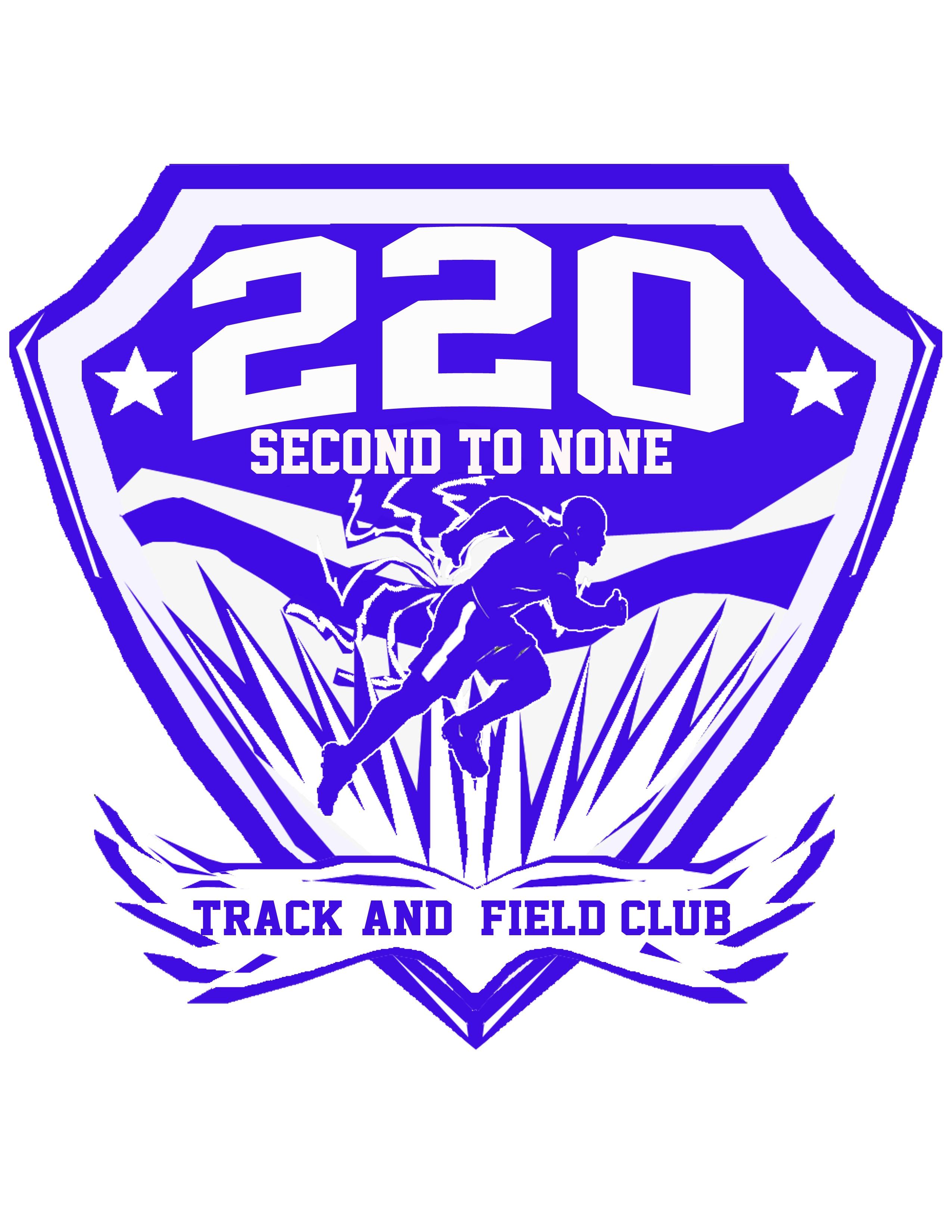 220trackandfield@gmail.com or  540-379-9804: to reserve a meal or a space